Тема работа
Агломераты
Низкое пыление
Удобство транспортирования
Малый удельный вес
Процесс гранулирования:
1) Орошение
2) Высушивание
Адгезия
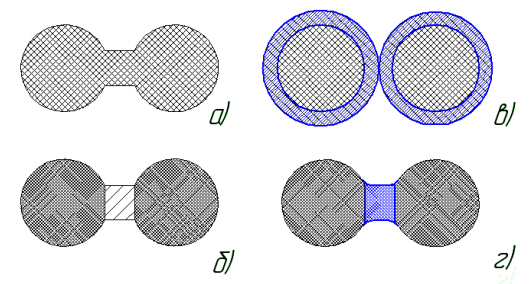 а) – плавление материала, образование окалины
б) – образование твердых мостиков между твердыми частицами
в) – слой жидкости на поверхности тел
г) –гибкий жидкостный мостик между телами
Цель работы
Смоделировать распад агломерата при косом ударе об твердую поверхность и сравнить результаты с экспериментом.
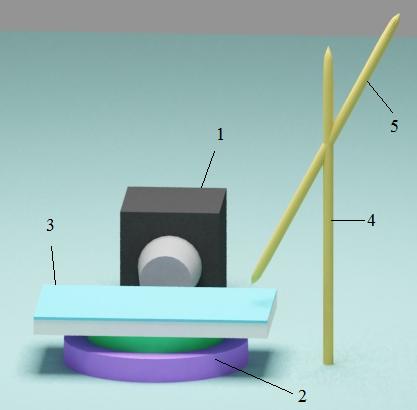 Моделирование
1) Моделирование частиц с жидким мостиком с помощью DEM+CFD
2) Моделирование частиц с твердым мостиком с помощью FEM